More Number Theory
CSE 311 24Au
Lecture 11
Extra Vacuous Truth resources
You Try!
Before we start we must know:
1. What every word in the statement means.
2. What the statement as a whole means.
3. Where to start.
4. What your target is.
Equivalence in modular arithmetic
Divides
Don’t lose your intuition!
Proof by Contrapositive
Another Proof
Another Proof
Another Proof
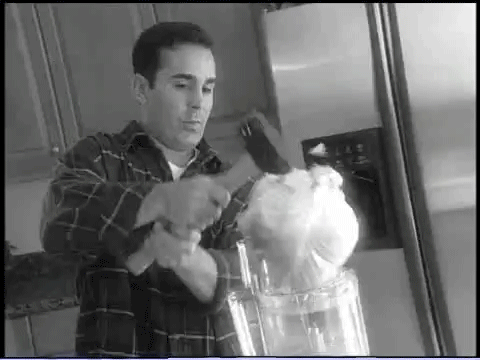 There has to be a better way!
Another Proof
By contrapositive
By contrapositive
Signs you might want to use proof by contrapositive
1. The hypothesis of the implication you’re proving has a “not” in it (that you think is making things difficult)
2. The target of the implication you’re proving has an “or” or “not” in it.
3. There’s a step that is difficult forward, but easy backwards
e.g., taking a square-root forward, squaring backwards.
4. You get halfway through the proof and you can’t “get ahold of” what you’re trying to show.
e.g., you’re working with a “not equal” instead of an “equals” or “every thing doesn’t have this property” instead of “some thing does have that property”
All of these are reasons you might want contrapositive. Sometimes you just have to try and see what happens!
Logical Ordering
Logical Ordering
Logical Ordering
So why have all our prior steps been ok backward?

They’ve all been either:
A definition (which is always an “if and only if”)
An algebra step that is an “if and only if”

Even if your steps are “if and only if” you still have to put everything in order – start from your assumptions, and only assert something once it can be shown.
A bad proof
GCD and LCM
GCD and LCM
Greatest Common Divisor
Least Common Multiple
Try a few values…
gcd(100,125)
gcd(17,49)
gcd(17,34)
gcd(13,0)

lcm(7,11)
lcm(6,10)
How do you calculate a gcd?
public int Mystery(int m, int n){
	if(m<n){
		int temp = m;
		m=n;
		n=temp;
	}
	while(n != 0) {
		int rem = m % n;
		m=n;
		n=rem;
	}
	return m;
}
Running Mystery
gcd(26,7) = gcd(7, 26%7) = gcd(7,5)
               = gcd(5, 7%5)    = gcd(5,2)
               = gcd(2, 5%2)    = gcd(2, 1)
               = gcd(1, 2%1) = gcd(1,0)= 1.
GCD facts
So…what’s it good for?
Remember everything we’re learning contributes to us eventually understanding RSA.
This is a key step in generating keys.
[Speaker Notes: Rules for mod arithmetic are different! Addition and multiplication match really closely to regular rules. Division (i.e. multiplying by 1/number) is much more complicated.]
Bézout’s Theorem
Bézout’s Theorem
We’re not going to prove this theorem…
But it turns out Mystery can be extended to find them.
Finding the inverse…
So…what’s it good for?
Try it
Finding the inverse…
Try it
[Speaker Notes: We didn’t prove the “you can multiply both sides by the same number” theorem. But it’s in the slides. See also the number theory reference sheet.]
Proving the key fact about gcds
gcd(a,b) = gcd(b, a % b)
gcd(a,b) = gcd(b, a % b)
gcd(a,b) = gcd(b, a % b)
More Mod proofs
More proofs
Another Proof
Another Proof
Another Proof
Another Proof
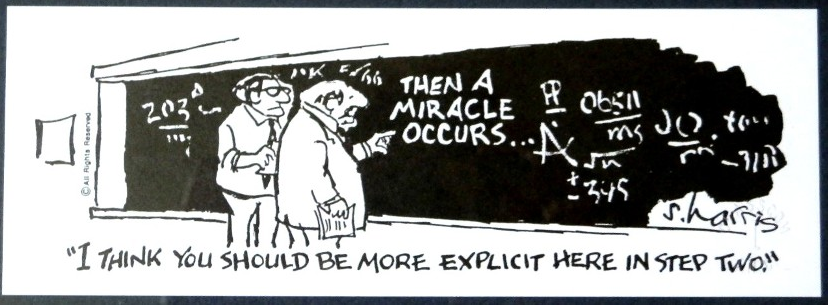 Uh-Oh
Another Approach
Another Approach
Another Approach
Euclidian Algorithm
while(n != 0) {
		int rem = m % n;
		m=n;
		n=rem;
	}
Euclid’s Algorithm
gcd(660,126)
while(n != 0) {
		int rem = m % n;
		m=n;
		n=rem;
	}
Euclid’s Algorithm
gcd(660,126)
= gcd(126, 660 mod 126)   = gcd(126, 30)
= gcd(30, 126 mod 30)	    = gcd(30, 6)
= gcd(6, 30 mod 6)	    = gcd(6, 0)
= 6
Starting Numbers
Final answer
Bézout’s Theorem
Bézout’s Theorem
Extended Euclidian Algorithm
Step 1 compute gcd(a,b); keep tableau information.
Step 2 solve all equations for the remainder.
Step 3 substitute backward
gcd(35,27)
Extended Euclidian Algorithm
Step 1 compute gcd(a,b); keep tableau information.
Step 2 solve all equations for the remainder.
Step 3 substitute backward
gcd(35,27)  = gcd(27, 35%27) = gcd(27,8)
                  = gcd(8, 27%8)     = gcd(8, 3)
                  = gcd(3, 8%3)       = gcd(3, 2)
                  = gcd(2, 3%2)       = gcd(2,1)
                  = gcd(1, 2%1)        = gcd(1,0)
Extended Euclidian Algorithm
Step 1 compute gcd(a,b); keep tableau information.
Step 2 solve all equations for the remainder.
Step 3 substitute backward
Extended Euclidian Algorithm
Step 1 compute gcd(a,b); keep tableau information.
Step 2 solve all equations for the remainder.
Step 3 substitute backward
Extended Euclidian Algorithm
Step 1 compute gcd(a,b); keep tableau information.
Step 2 solve all equations for the remainder.
Step 3 substitute backward
Extended Euclidian Algorithm
Step 1 compute gcd(a,b); keep tableau information.
Step 2 solve all equations for the remainder.
Step 3 substitute backward
Extended Euclidian Algorithm
Step 1 compute gcd(a,b); keep tableau information.
Step 2 solve all equations for the remainder.
Step 3 substitute backward